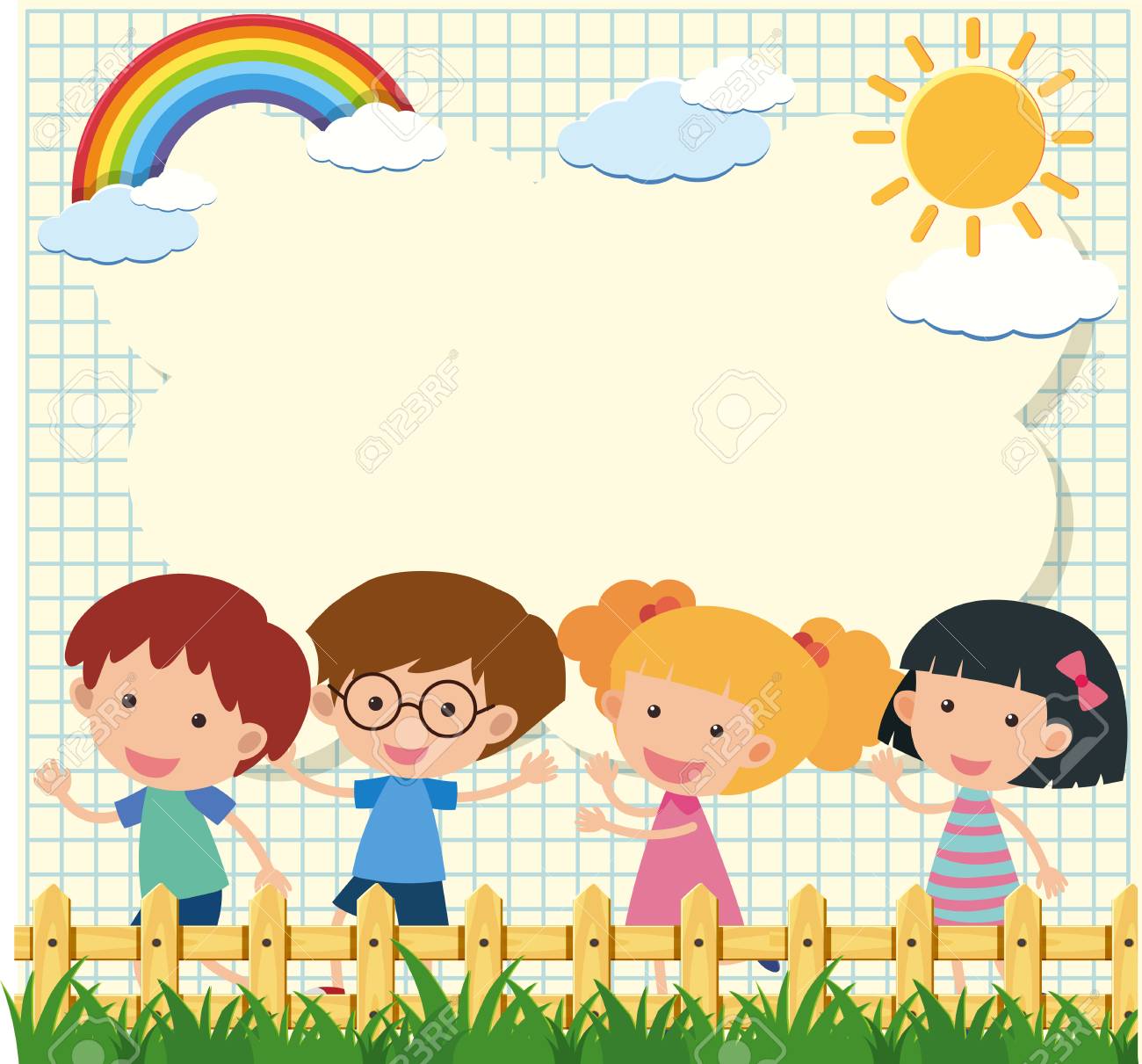 Đạo đức
Chia sẻ vui buồn cùng bạn
( Tiết 2)
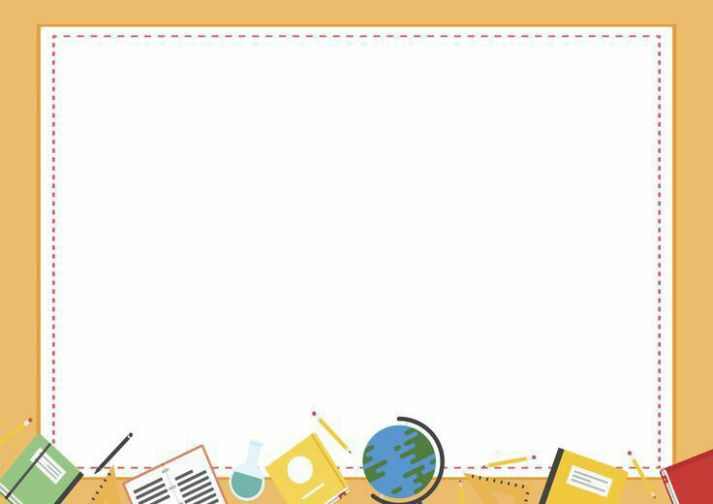 Chia sẻ
Bài tập:
Trả lời các câu hỏi sau:
Câu 1: Em đã biết chia sẻ vui buồn với bạn bè trong lớp, trong trường chưa? Chia sẻ như thế nào?
Câu 2:  Em đã bao giờ được bạn bè chia sẻ buồn vui chưa? Hãy kể một trường hợp cụ thể ?
Câu 3: Khi được bạn chia sẻ buồn vui, em cảm thấy như thế nào ?
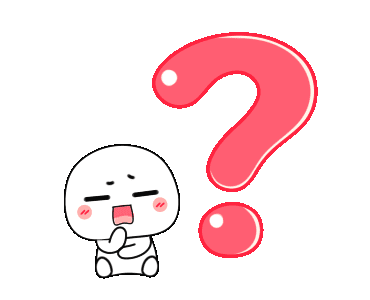 Các câu hỏi gợi ý:
+ Vì sao bạn bè cần quan tâm chia sẻ buồn vui cùng nhau?
+ Cần làm gì khi bạn có chuyện vui ? Khi bạn có chuyện buồn ?
+ Kể lại một câu chuyện mà bạn biết về việc bạn bè chia sẻ niềm vui cho nhau.
+ Bạn hãy hát một bài hát hoặc đọc thơ, ca dao, tục ngữ nói về tình bạn.
+ Bạn đã từng được bạn bè chia sẻ vui buồn chia buồn vui chưa? Hãy kể một trường hợp cụ thể.
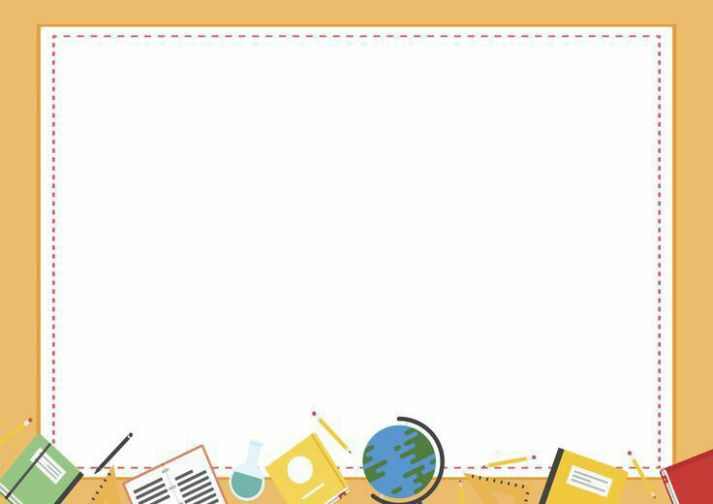 Điền từ
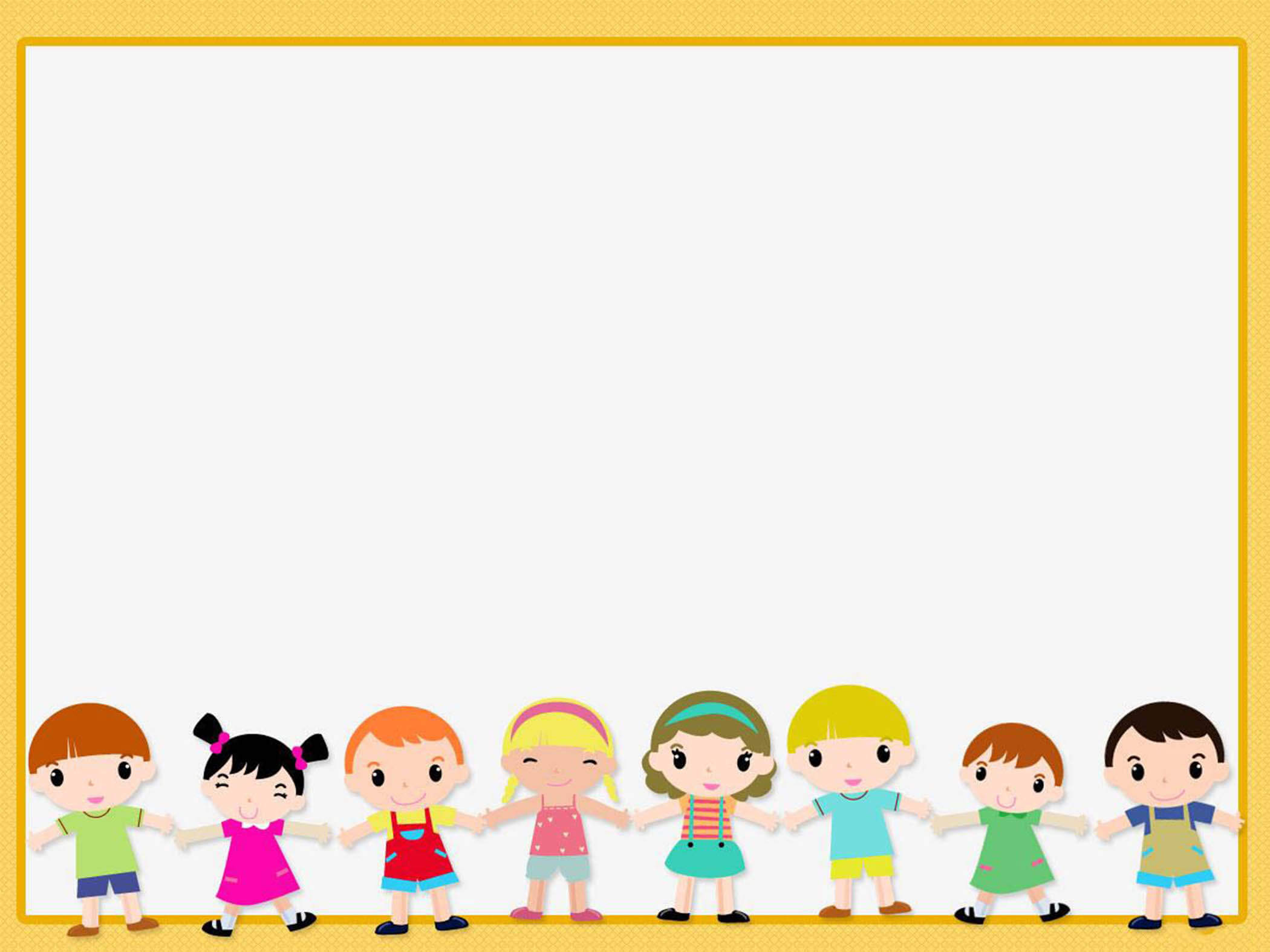 Hãy điền các từ, cụm từ phù hợp vào chỗ trống trong các câu sau:
bỏ cỏ
a) Một con ngựa đau cả tàu ……………….
thân
người
b) Thương….......... như thể thương………….
thươn g
c) Bầu ơi………….lấy bí cùng
Tuy rằng ………..giống nhưng…………..một giàn.
chung
khác
Ghi nhớ 
Niềm vui sẽ được nhân lên,
nỗi buồn sẽ vơi đi nếu được cảm thông chia sẻ.